From Reading Journal to Reciprocal Teaching to Reading Reflection Contest
101年度臺南市國中英語領域『創意閱讀教學策略』精進工作坊
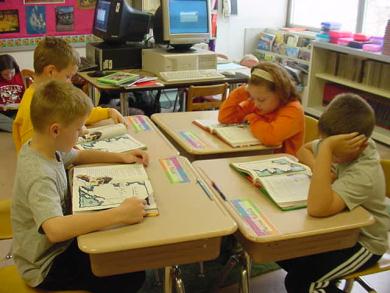 創意閱讀教學
台南市立永仁高中 蔡孟芬老師
Read Together, Work Together and Enjoy  Reading Together
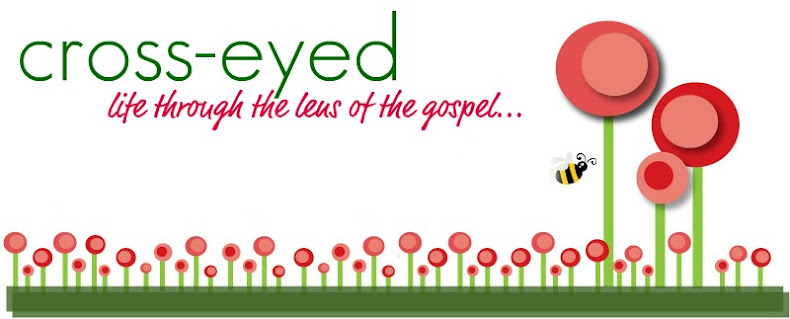 講師介紹
蔡孟芬
English Teacher in Tainan Yong Ren High
  School

2011, 2012 Expert Teacher of English Resource Center (英文學科中心種子教師)

100 年「教育部高中資訊科技融入教學資源創意應用徵選活動」優等獎
9 Reasons to Quit Teaching
1. Bad students2. Bad administrators3. Bad curriculum4. Too much paperwork5. Too much negativity6. Too much responsibility7. Not enough time8. Not enough credit9. Not enough pay



Source: Teaching Community
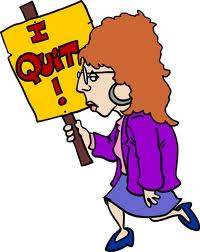 Because children are worth it.
Because you are passionate about your subject matter.
Because there is more personal satisfaction in this field than any other.
Because giving of you is truly living.
Because you have something valuable to share.
Because you enjoy learning.
Because you need to make a difference in lives.
Because there are too many teachers who don’t want to be teaching.
Christmas Break.
Summer Vacation.                                          Source: Teaching Community
10 Reasons to Stay Teaching
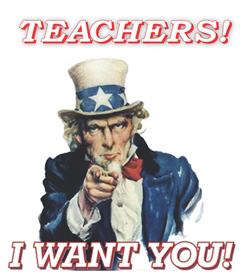 The darkness shows how much North Korea has lagged behind its neighbors.
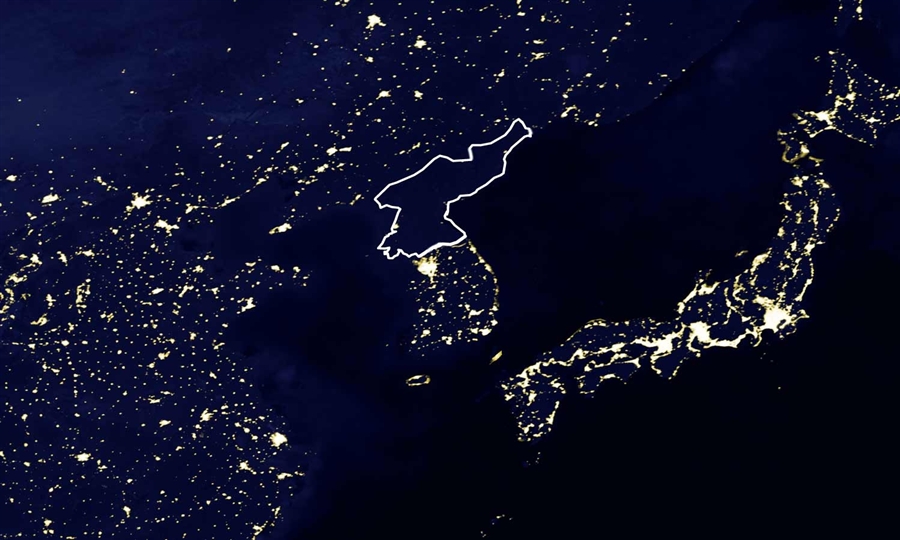 Taiwan’s Story…           from an Singapore Deputy Prime Minister                                                                 2012-04-12
Singapore risks becoming a 'Taiwan story' and will lose its competitive edge globally if it closes its doors to foreign talent.
On this question, he has given a clear answer: "Even if we don't have foreigners here, you are still competing with foreigners somewhere else."
To get rid of “Taiwan’s Story”….
We can not stay in the ivory tower any more. The next Taiwan generation must have the ability to stand and perform on the international stage.
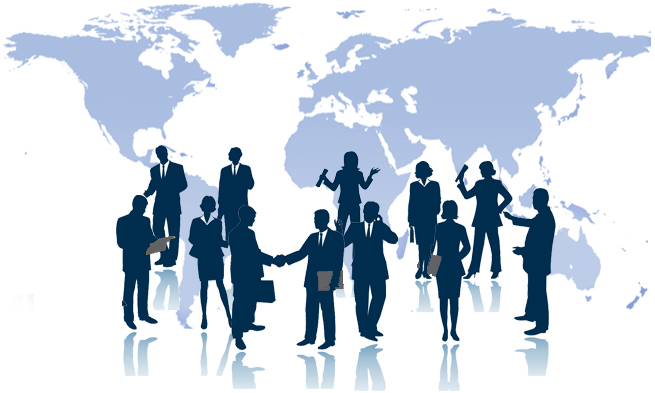 Ministry of Education
教育部中小學國際教育白皮書　100.04
未來將透過學校國際交流、多語言能力培養、國際教育教師交換、國際教育課程統整和教材研發等推動策略，培養學生世界公民意識，提高學生適應全球化的生活和國際競爭力。
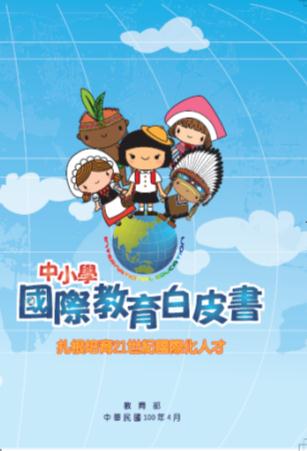 In a chemistry experiment…






The larger contact areas are, the faster the reaction will be.
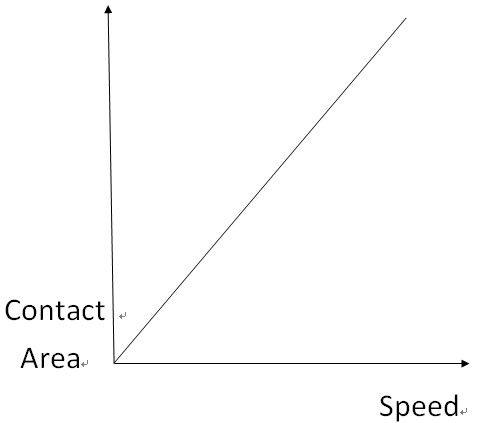 In an English classroom…
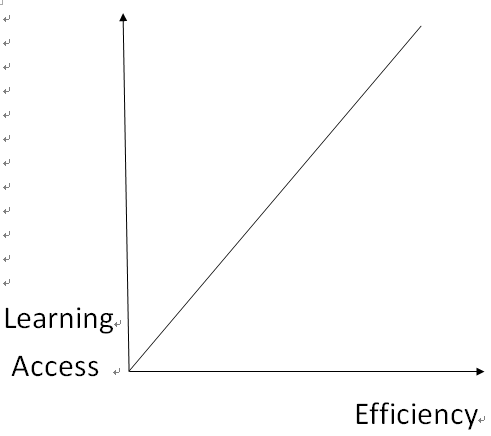 If teachers provide as many accesses as possible, students’ learning efficiency will be improved.
Limited financial support?
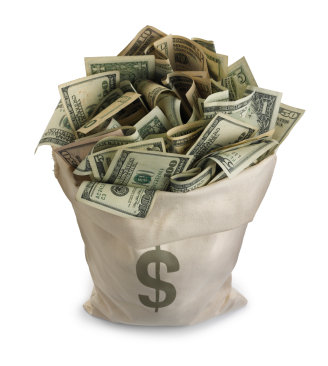 Students with limited English ability?
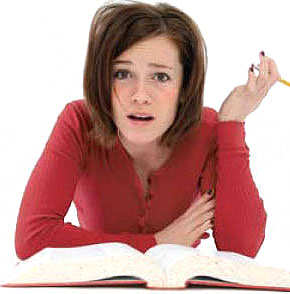 From Reading Journal to Reciprocal Teaching to Reading Reflection Contest從閱讀日誌、交互教學法      到閱讀心得比賽
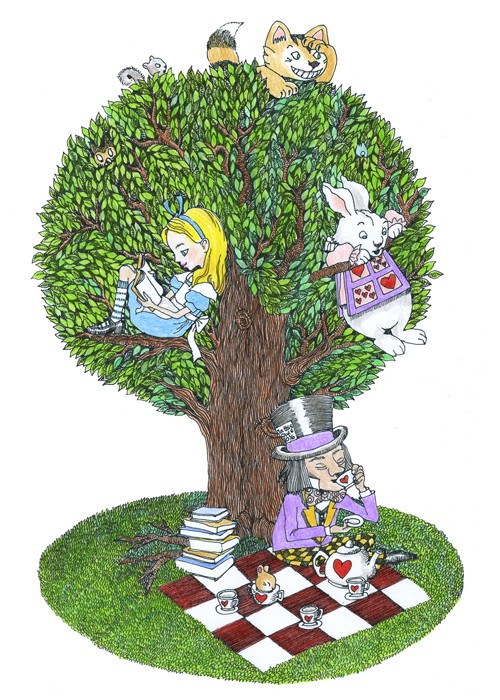 2010 Autumn
Monthly Reading  Reflection
on Oxford Bookworms
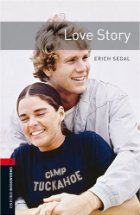 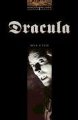 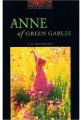 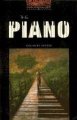 Appendix 1
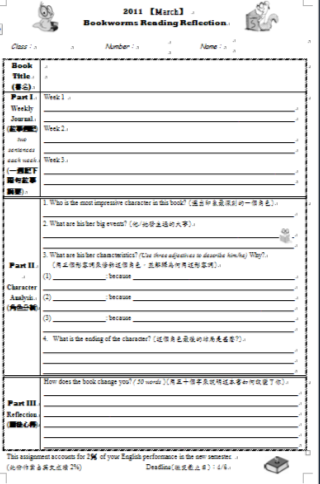 Level 1的400字
 至Level 6的2500字

Level 1適用全民英檢初級  ，   
 Level 2、3適用全民英檢中級
 Level 4、5、6適用全民英檢中高級。
2010  Students’  Reading Reflection Works
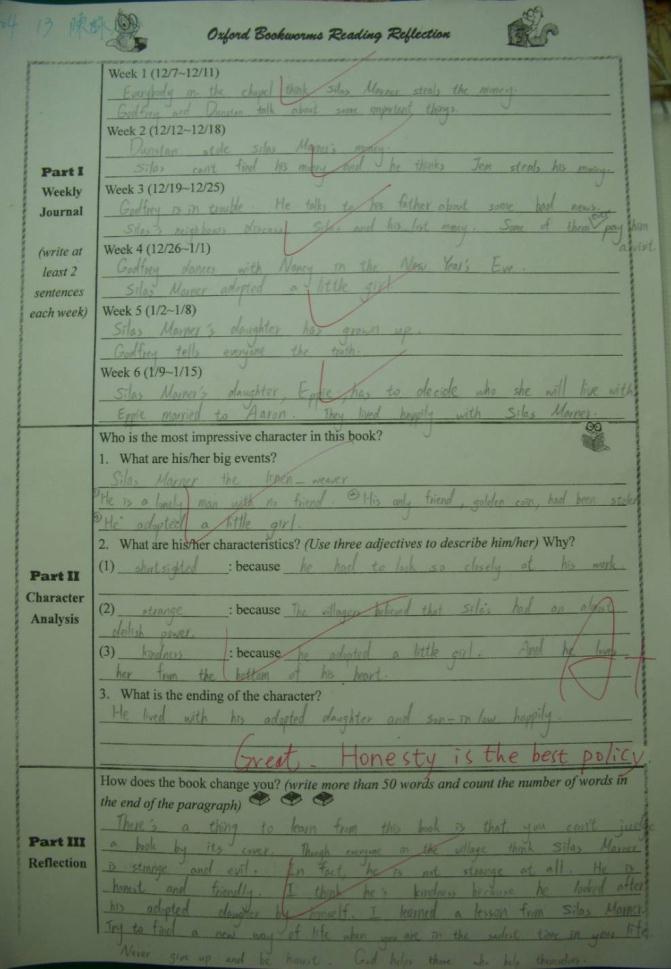 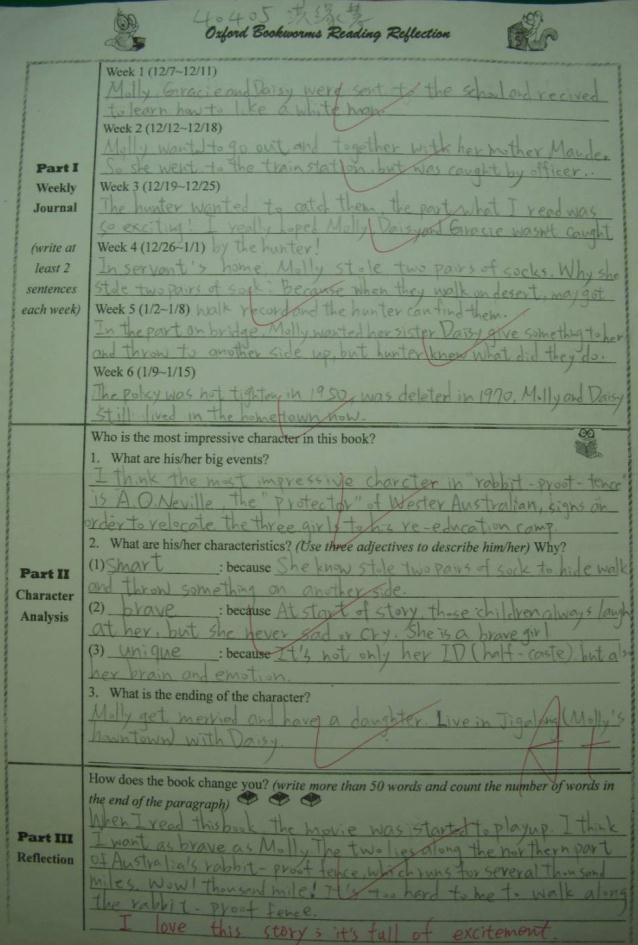 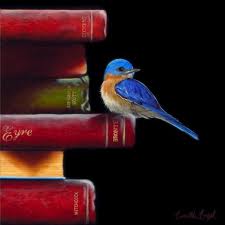 Advantages—
Free time management
Spreading pressure
Lightening the load

Disadvantages—
Bad time management 
Finishing in the very beginning
Assignment delay
2011 Spring
Workshops for Expert Teachers of English Resource Center

Taipei First Girls High School 葉中如老師
Reading Journal
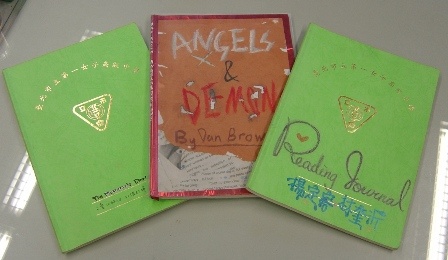 fail
Reflection

  My students need guiding and training.
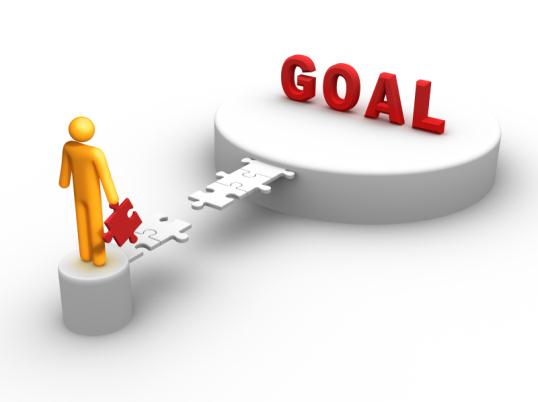 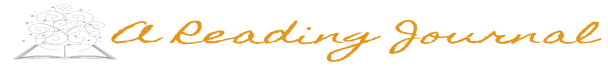 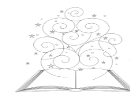 2011 Autumn
Reading Journal in Yung Zen High School
Book Selection: The Trumpet of the Swan

 Period：one semester

 Participants: The whole class, two or three (when necessary) people in a group

 Assignment：one journal each week

Places: Anywhere of your own choice (e.g. your home, the school, the internet…)
2011
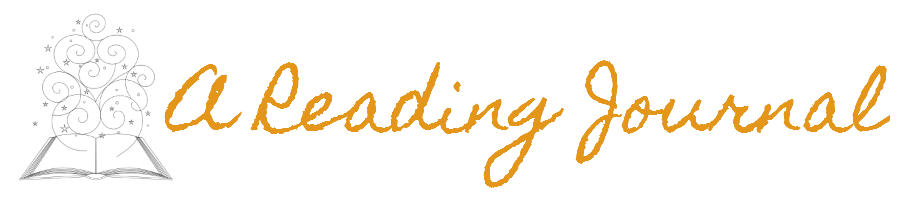 Students work in pairs and take turns being Partner A or Partner B every week
Form
(Appendix 2)
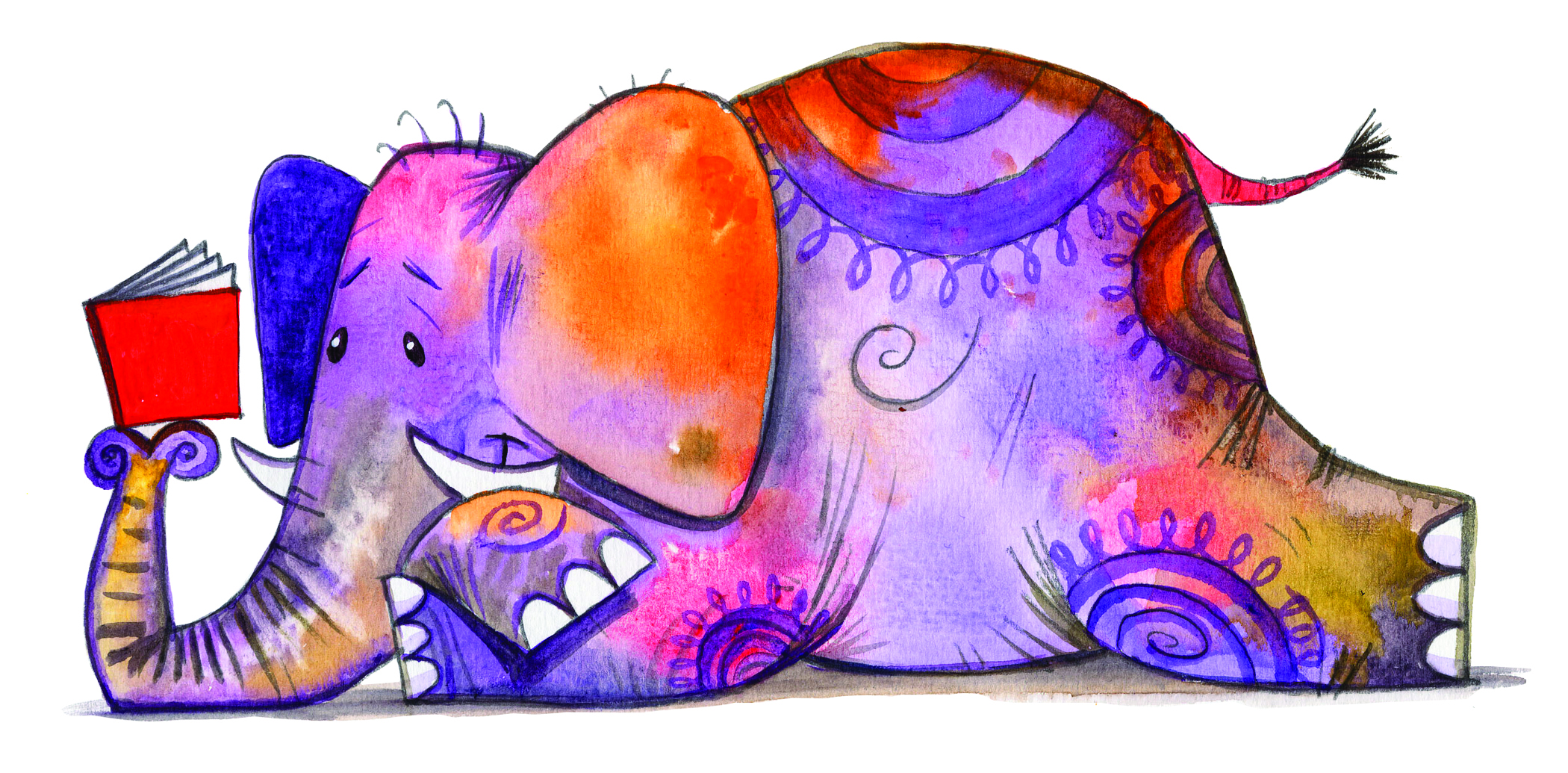 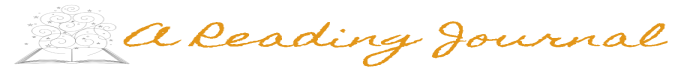 2011
The first week—preparation
1. Students design the cover of their RJ.
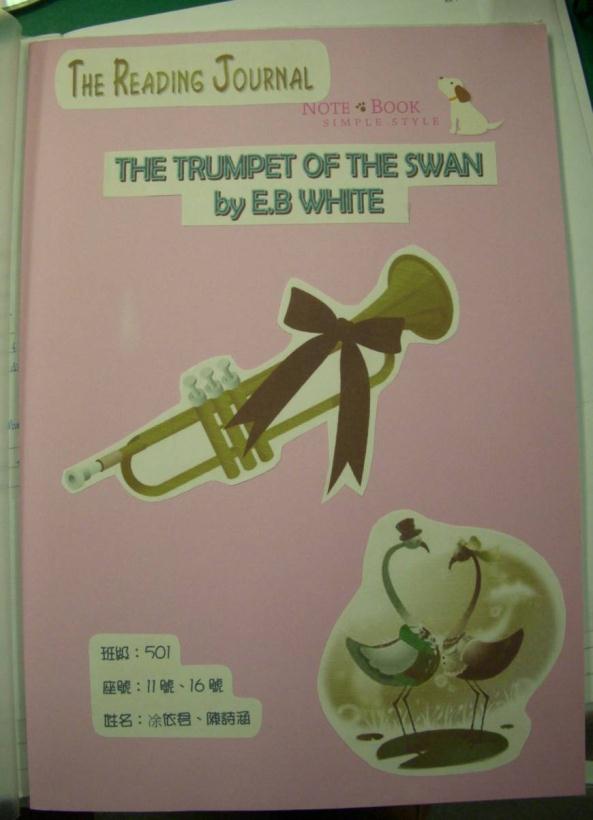 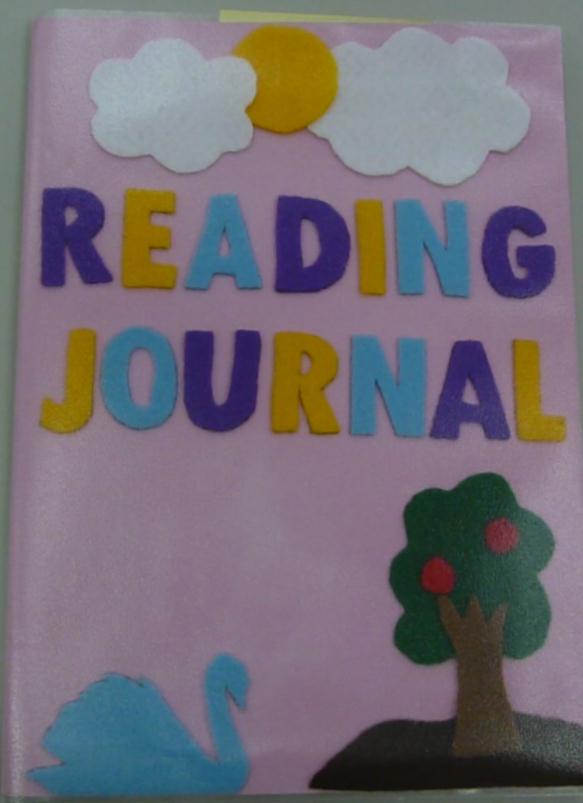 2011
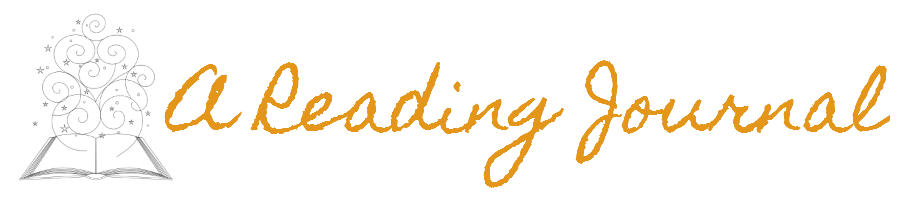 They make the inside of the cover & Page 1to record the process.
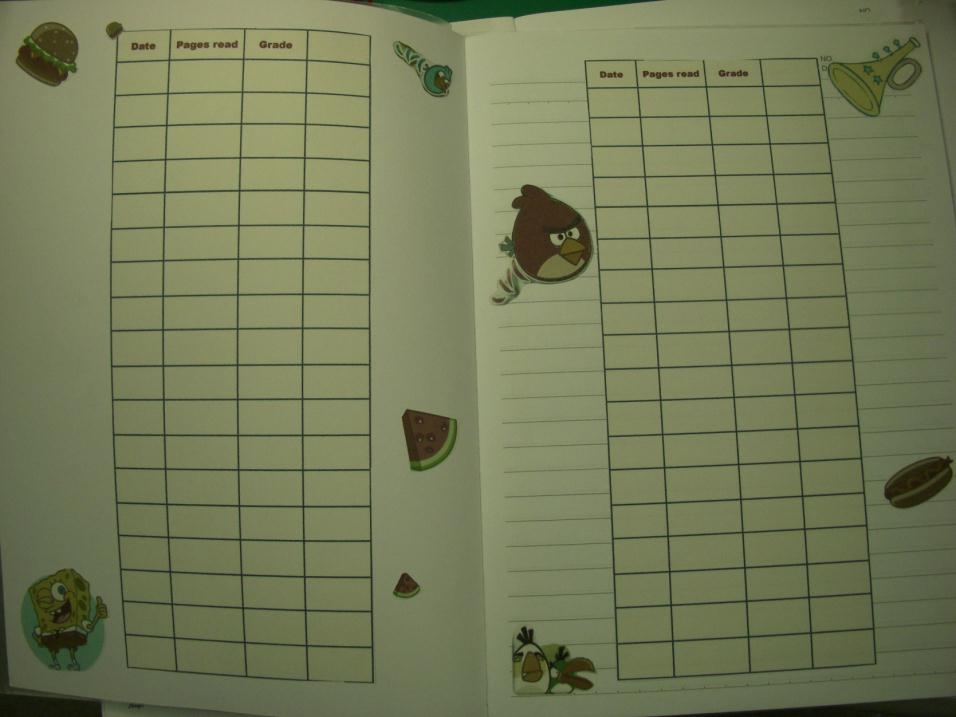 2011
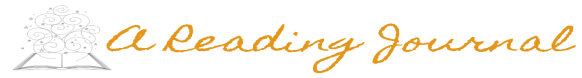 Finally, students complete page 2 & 3.

Page 2: the book cover (photocopied, printed, or hand-painted)
Page 3: a brief introduction to the book and the author
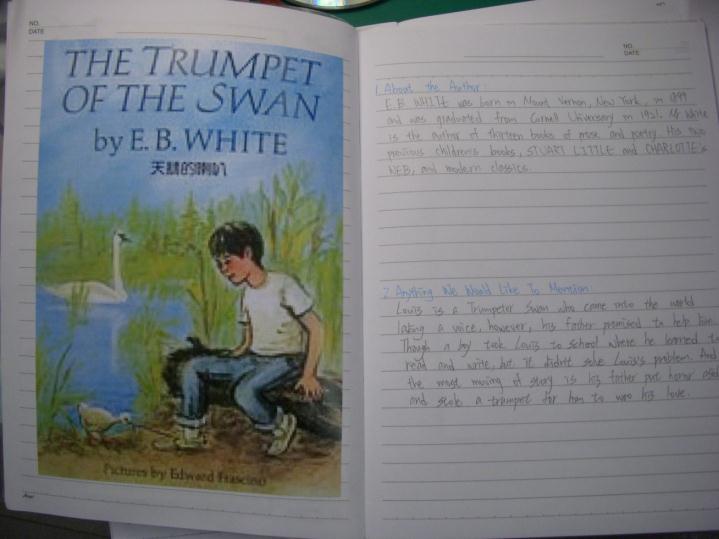 2011
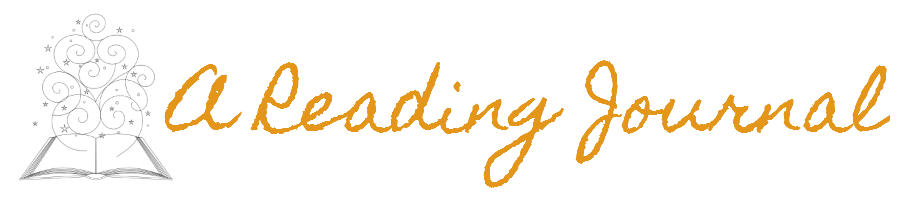 The second week— Individual Exercise
  Students act as Partner A & B at the same time to make sure they know the duties of two roles.
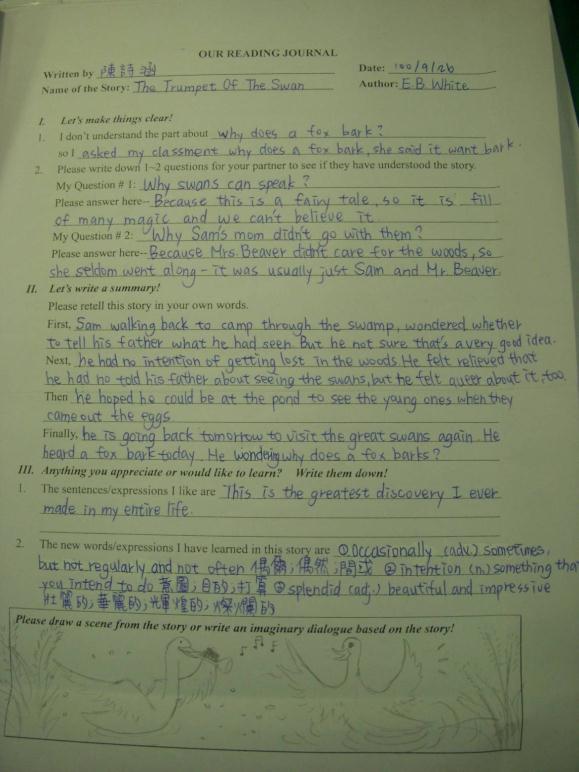 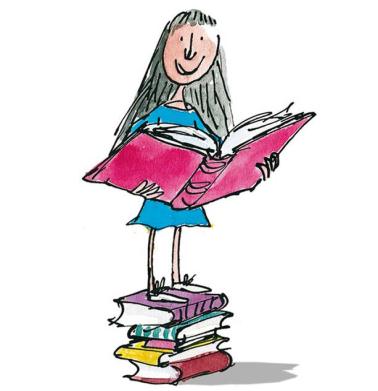 Appendix 3
2011
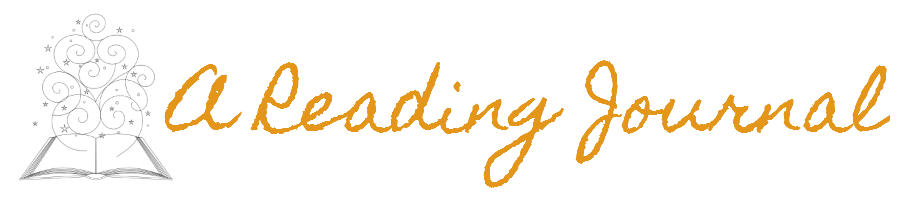 The third week—formal RJ
Partner A
Page 4：summary (bonus: graphic organizer) and vocabulary (you would like know)
 Page 5：asking two questions
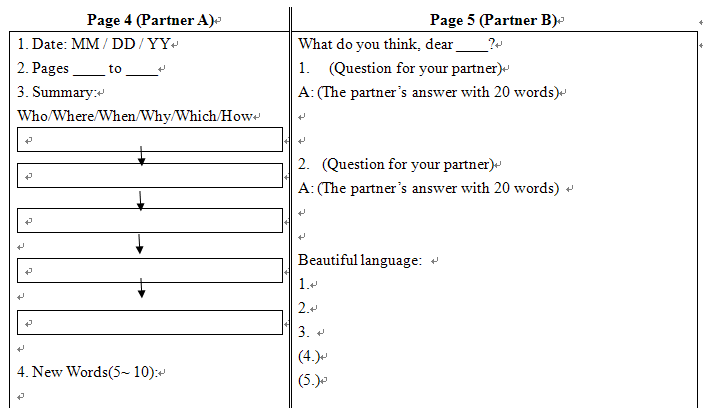 2011
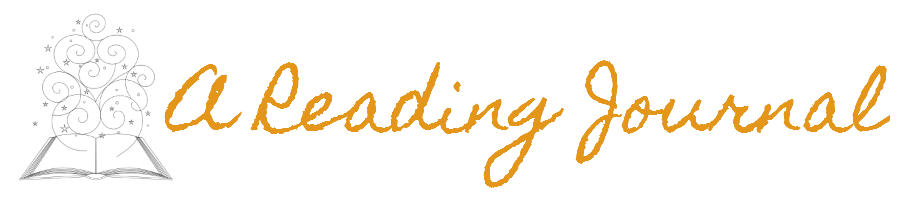 Partner B
Page 5：answering two questions and write beautiful language in the pages read
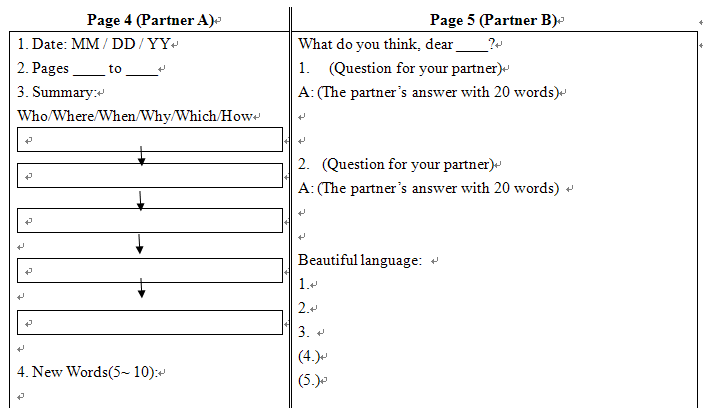 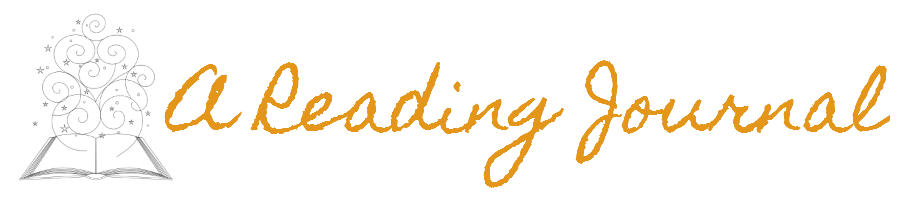 2011
Partner A sample
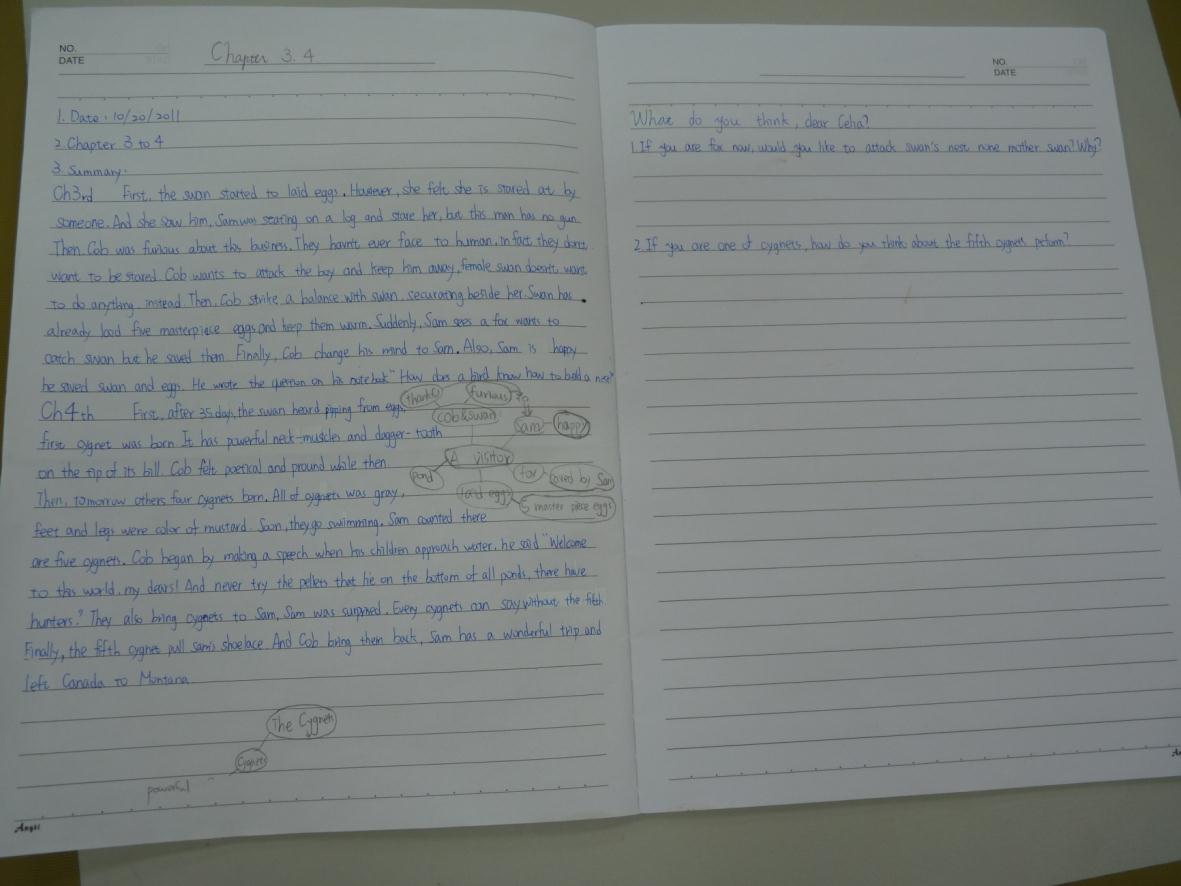 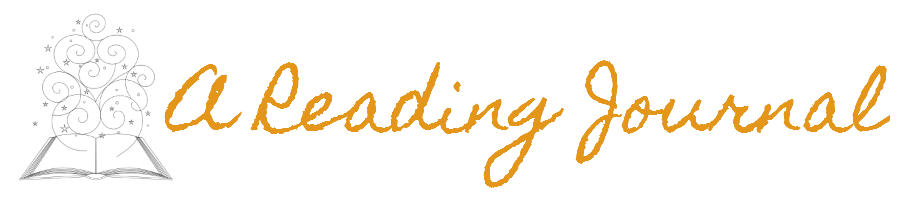 2011
Partner B sample
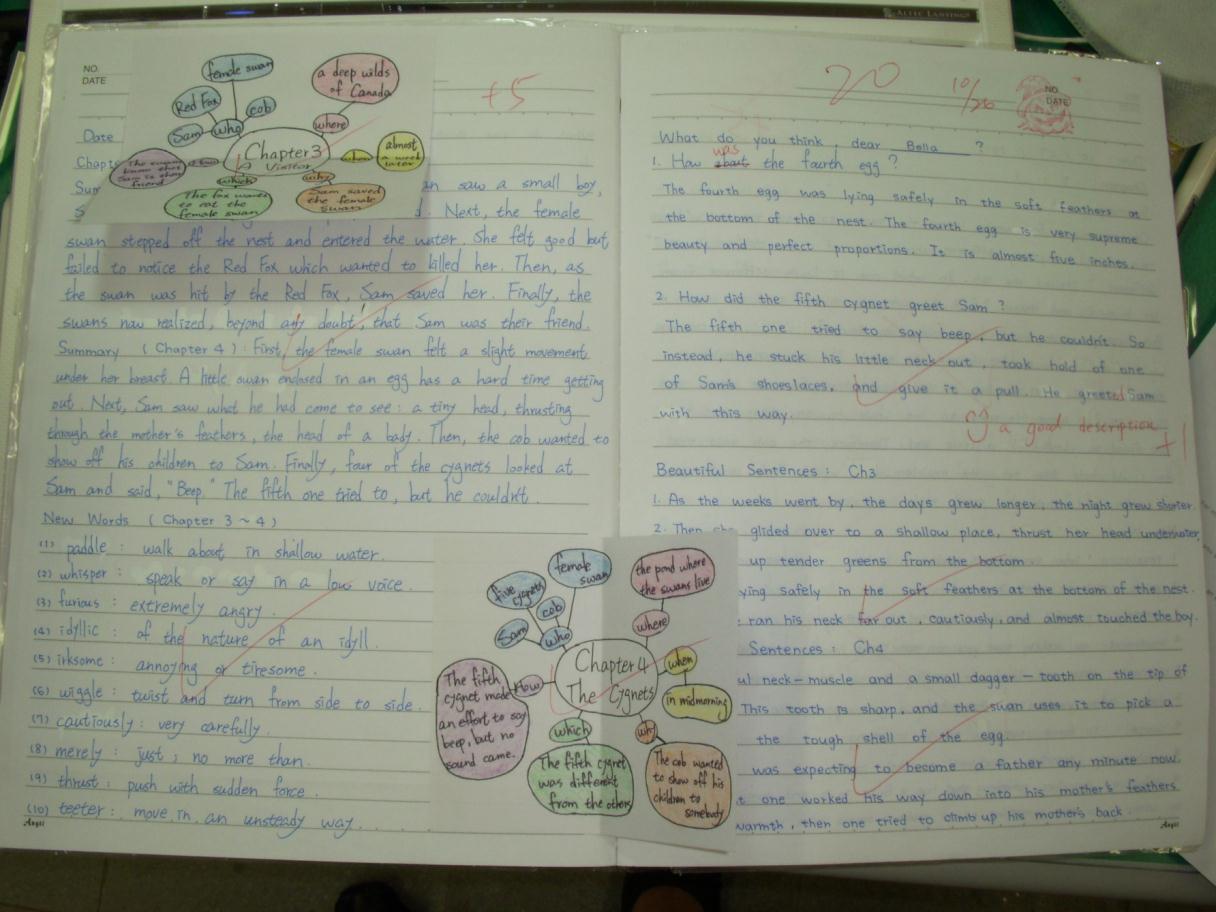 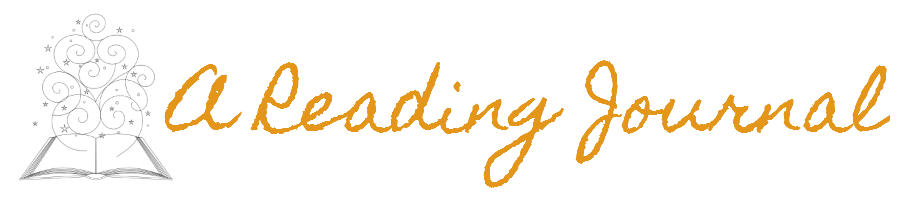 2011
Reflection
1. Not all students liked the book selected by the teacher.
2. Students of different levels needed different books.
3. Some would rather work individually because their partners became big barriers. 
4. Handing in RJ almost every week made students stressed.
5. Students did not know what parts they needed to improve.
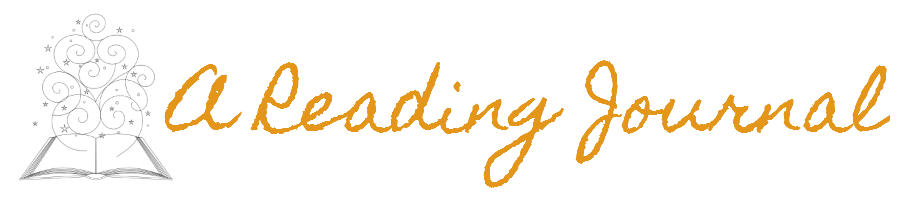 2012
2012  Spring
Book Selection: 15 storybooks

 Period：one semester

 Participants: The whole class, single or two in a group

 Assignment：one journal every two weeks

Places: Anywhere of your own choice (e.g. your home, the school, the internet…)
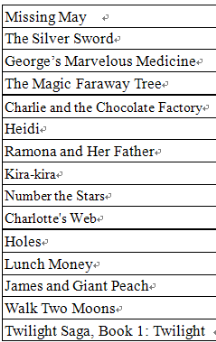 2012
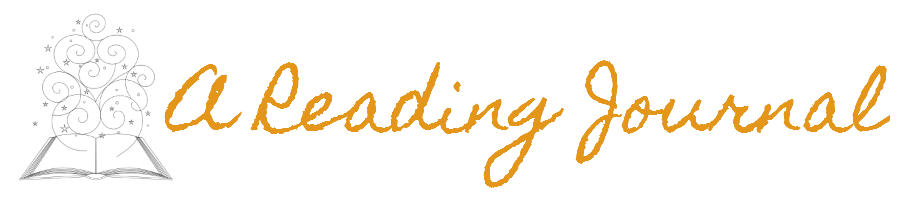 Partner A
Page 4：summary & graphic organizer and vocabulary & example sentences
 Page 5：asking two 
                 questions
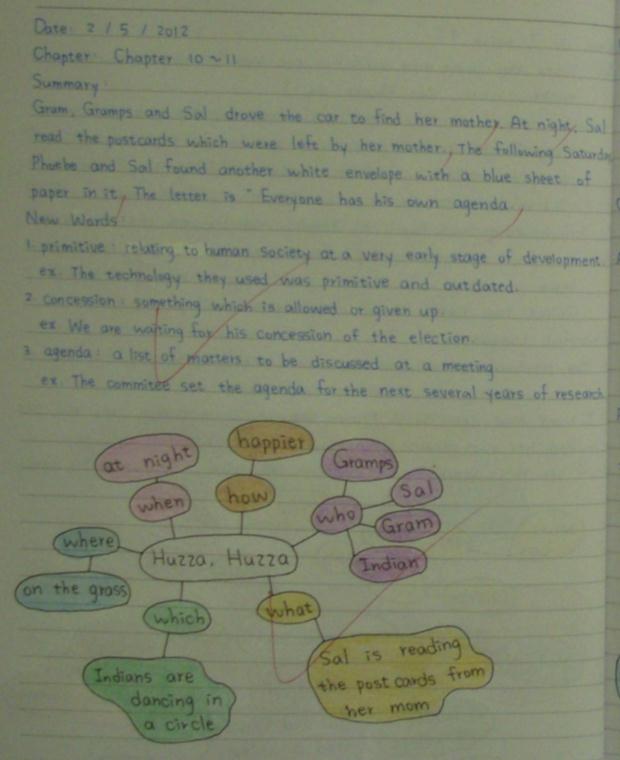 2012
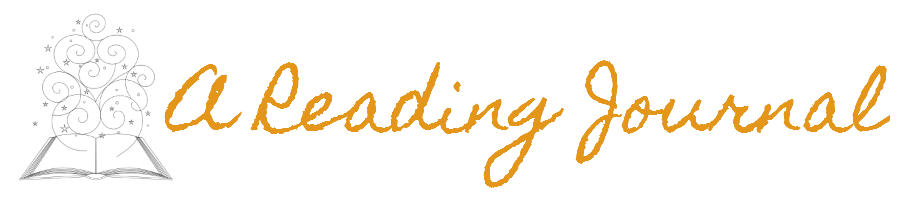 Partner B
answers two questions and guesses or predict about what the author will tell next.
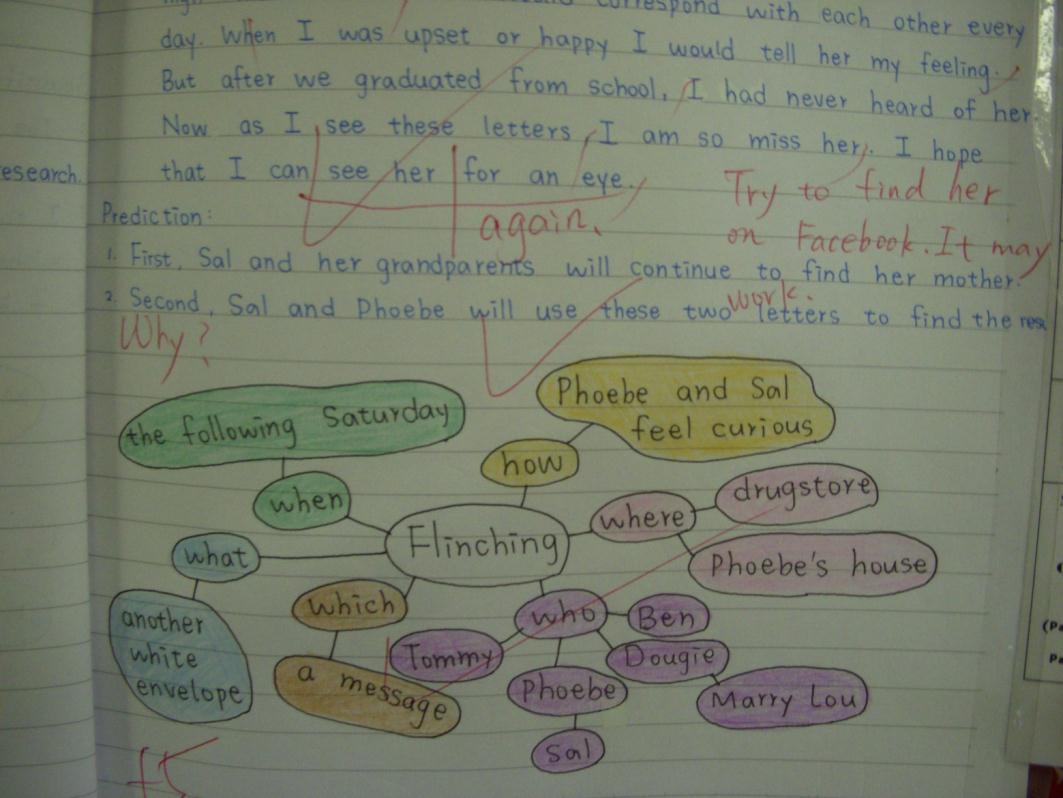 Rubrics for Reading Journal
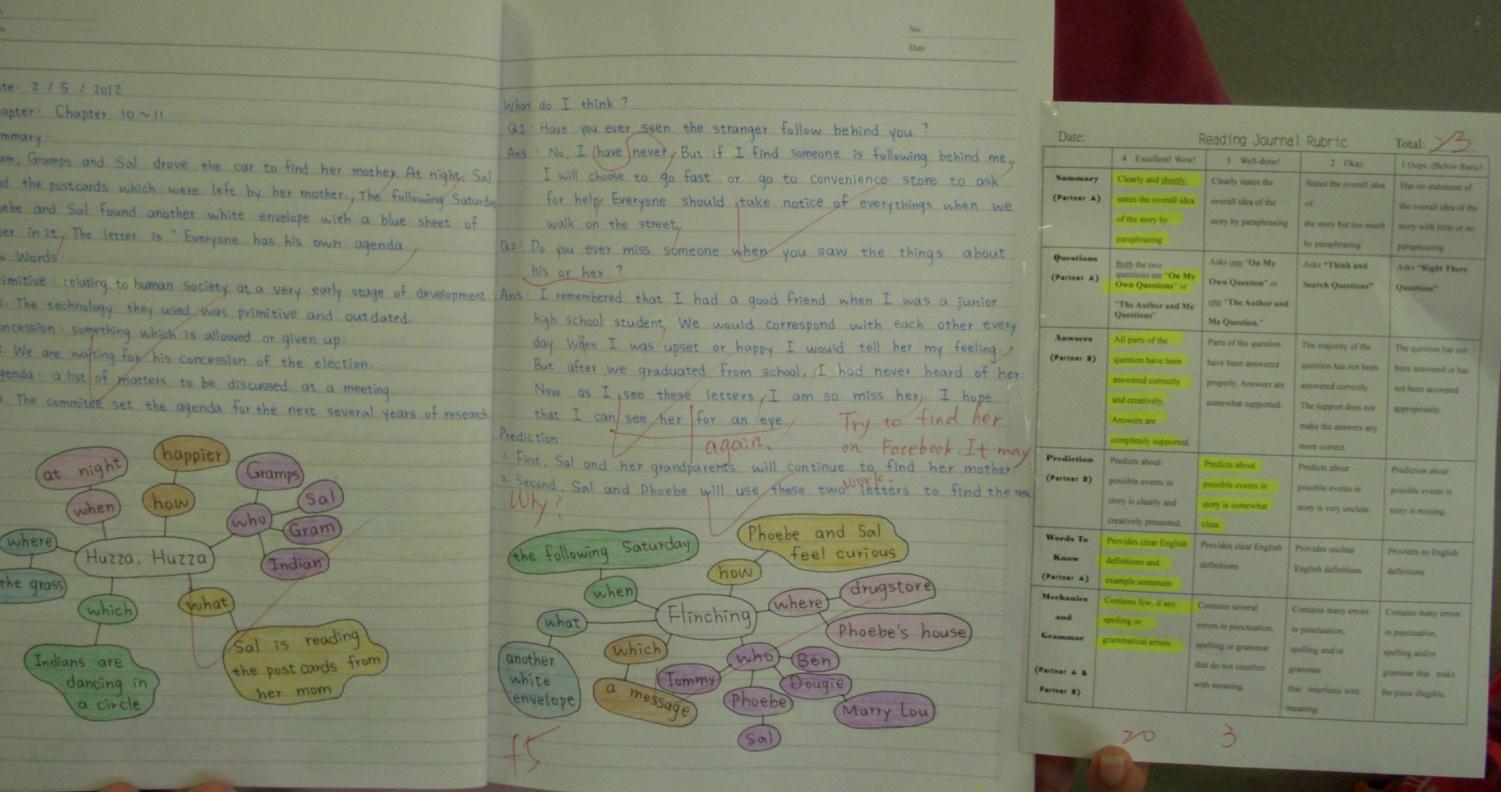 Training in English Classes
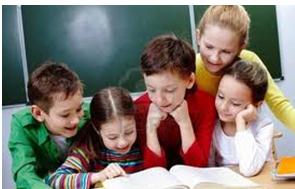 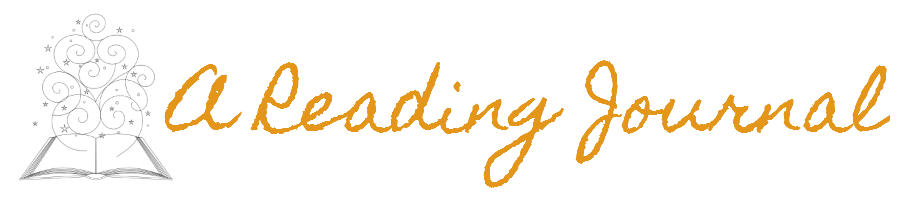 I. Summary Writing  Training
Long Teng English Book 3  Lesson 8

Finding the Topic Sentence and Putting the Paragraphs in correct orders
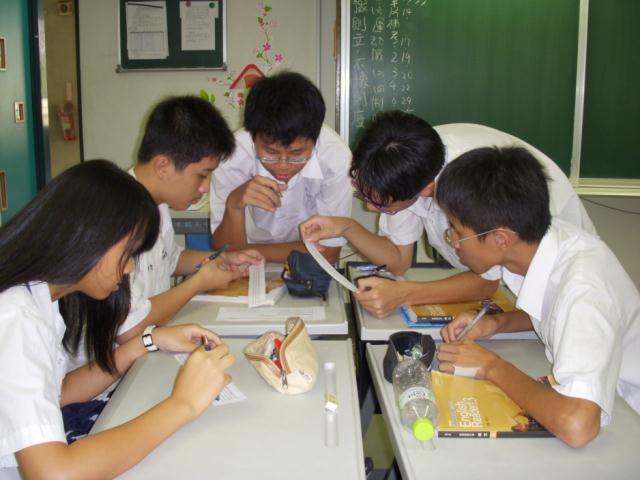 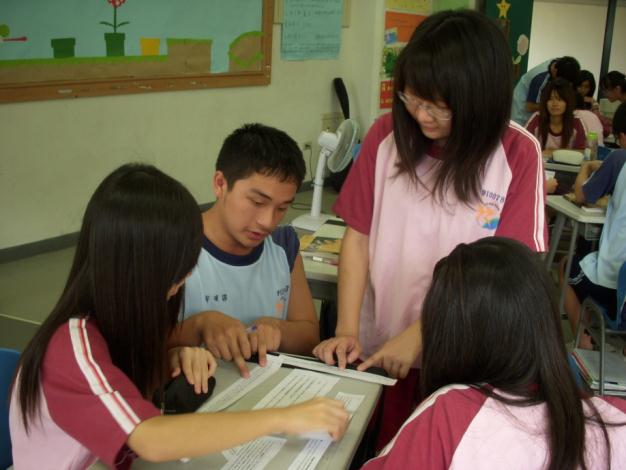 2. Graphic Organizer Training
Using Graphic Organizers to enhance comprehending the text
Each group was in charge of one paragraph
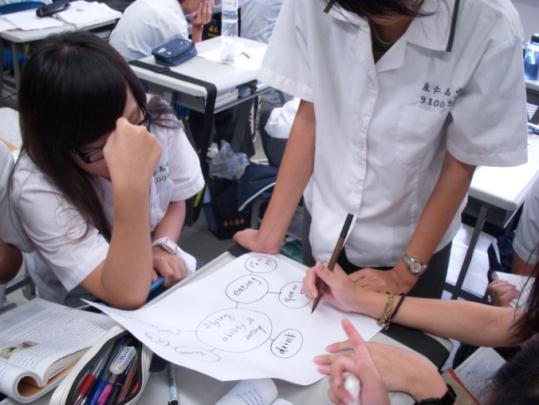 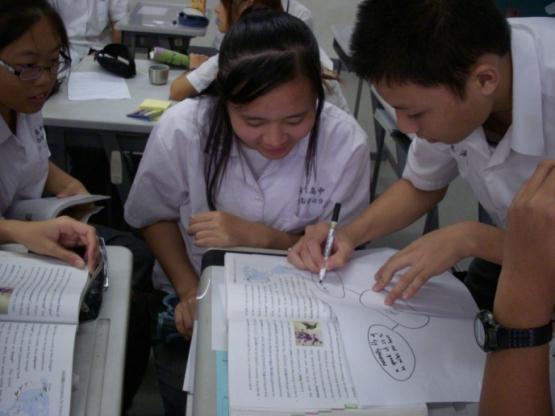 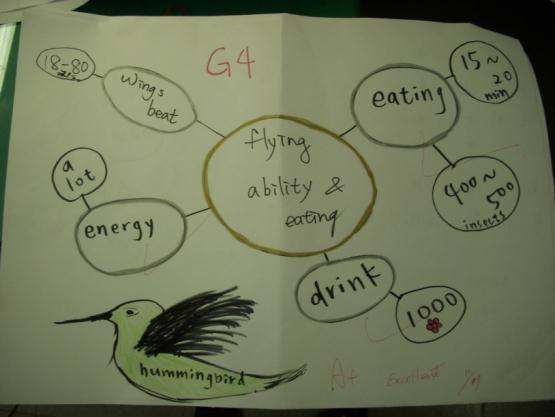 Mini Reports with Graphic Organizers
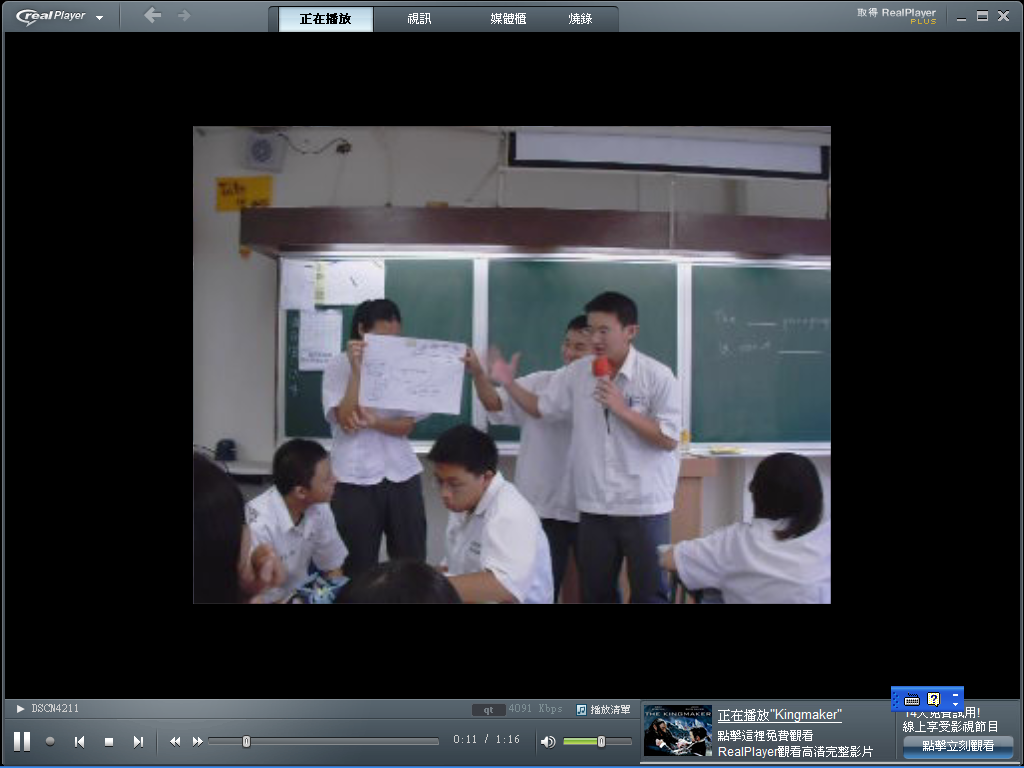 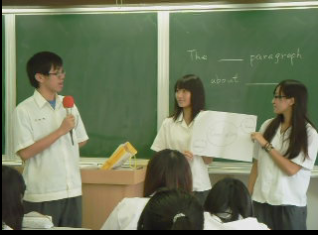 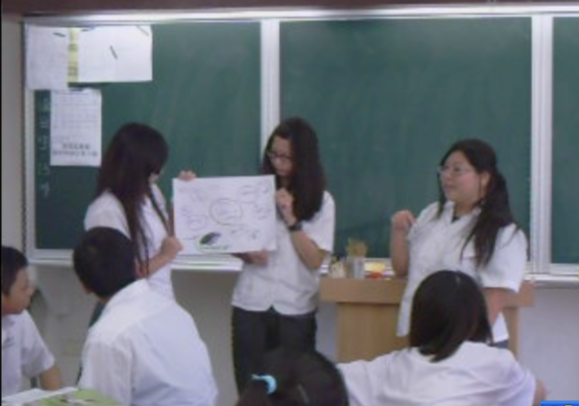 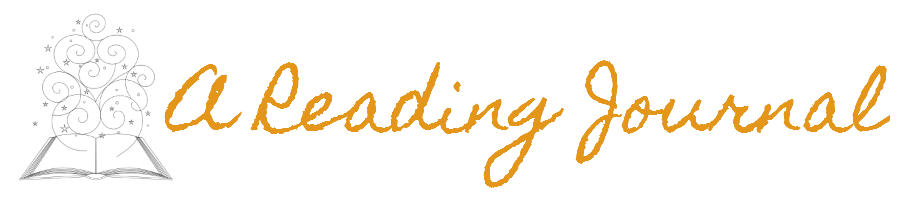 Report Common Birds of Taiwan
in computer classroom
Black Drongo
Japanese White-eye
Brown Shrike
Night-Heron
Little Egret
Gray-faced Buzzard
Black-faced Spoonbill
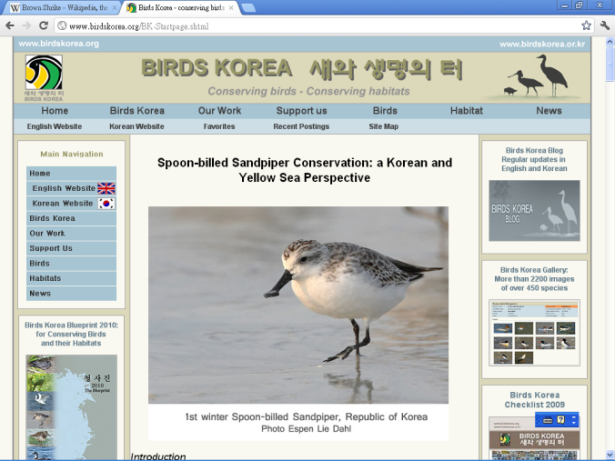 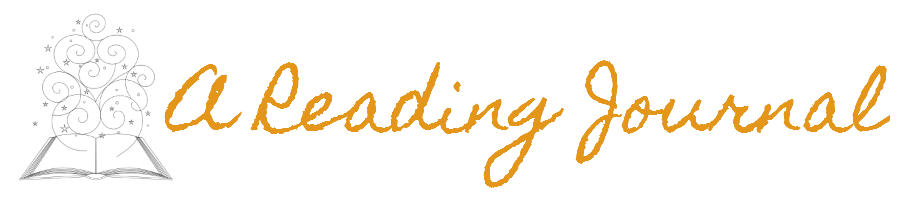 Common Birds of Taiwan Oral Report
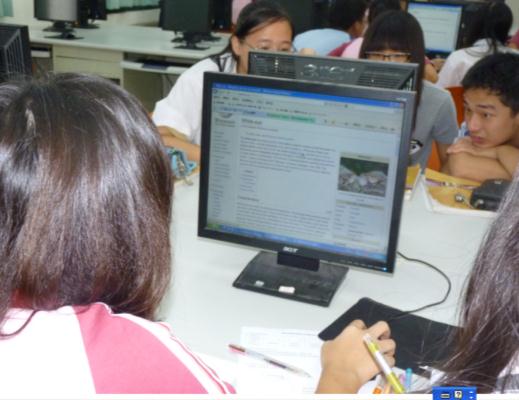 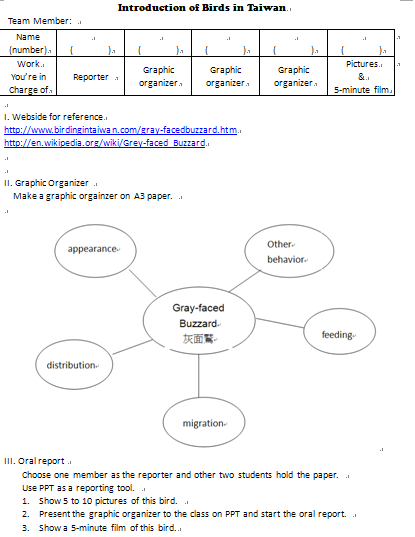 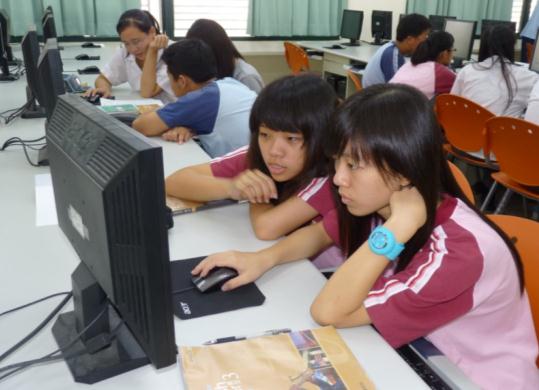 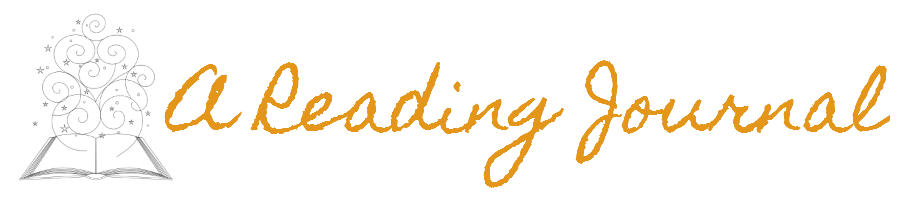 Common Birds of Taiwan Oral Report
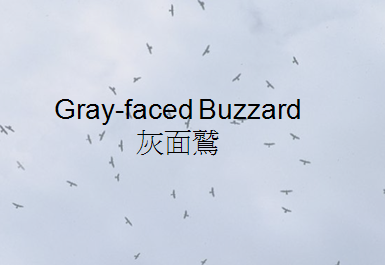 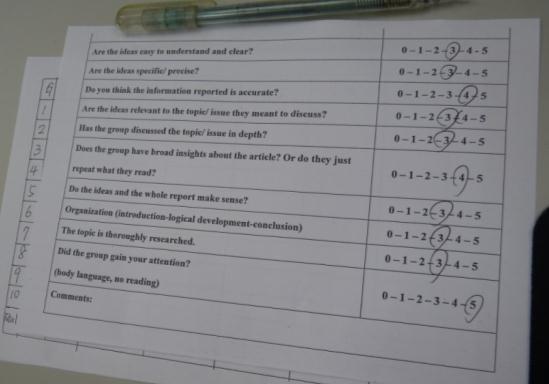 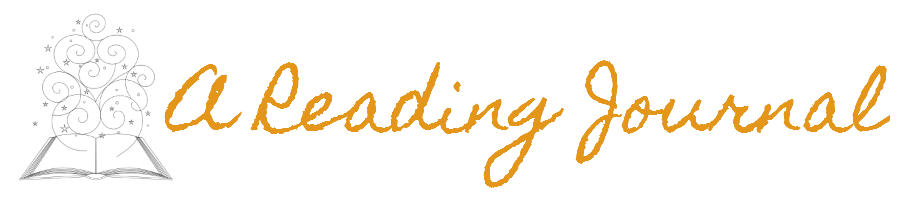 4. Asking Questions Training
The following are four types of questions for your reading journals

In the Text
Right There Questions
Think and Search Questions

In My Head
Author and Me Questions
On My Own Questions 
                                                                      Appendix 4
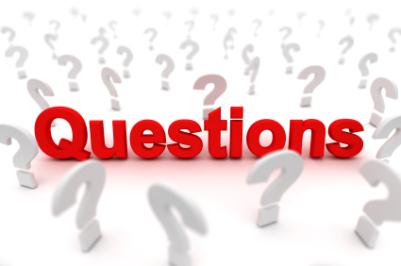 Raising Questions in Textbooks
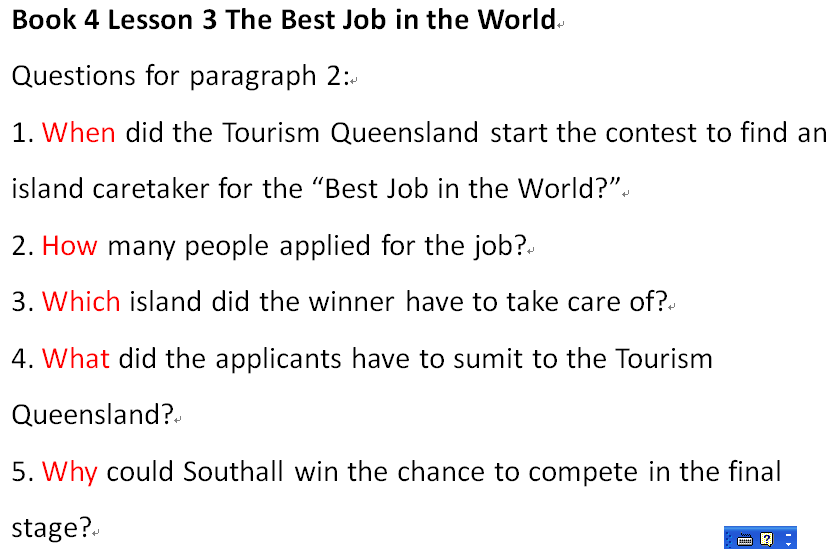 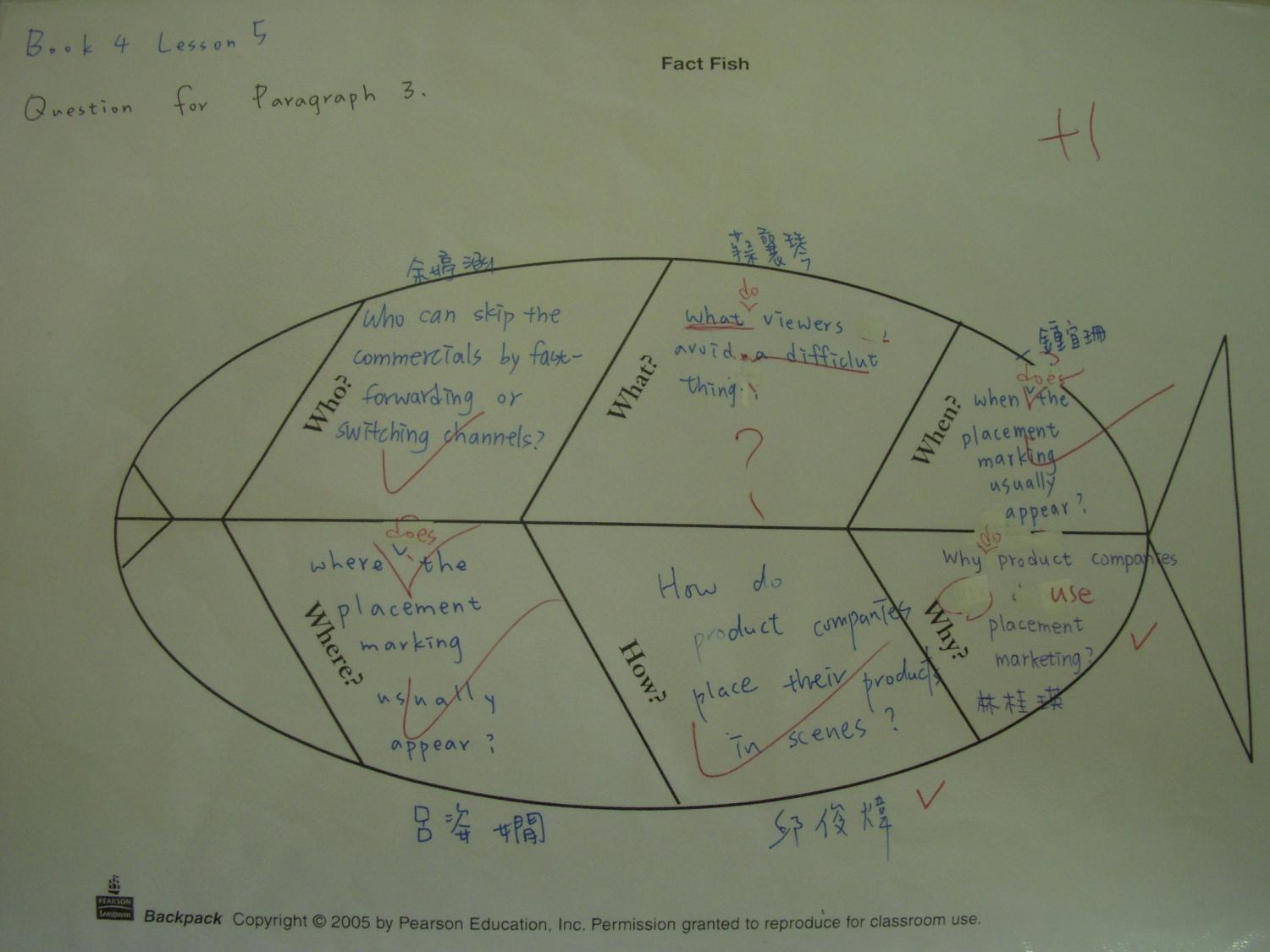 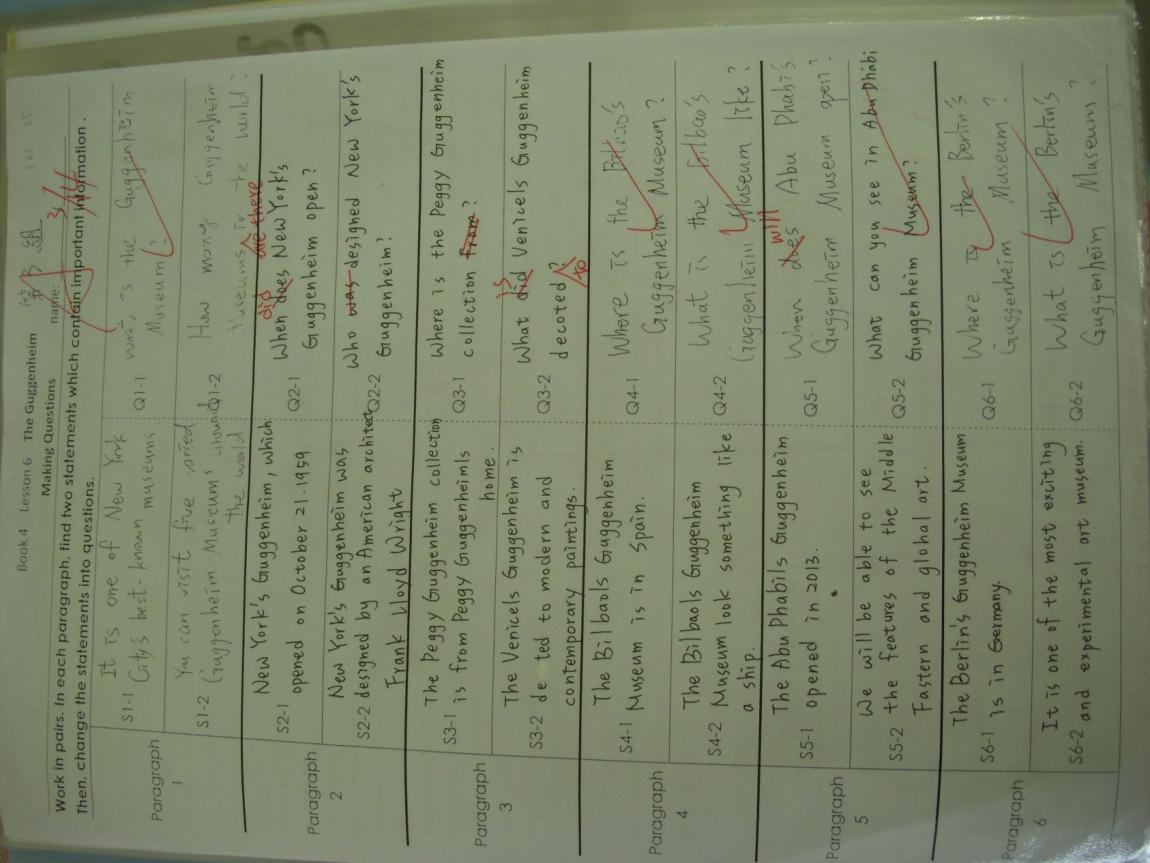 Questions for Chapter 9 & 10 of  The Trumpet of the Swan
If your father stole something as your birthday gift, would you accept it?
Why did the cob repeat saying that he sacrificed his honor and pride?
If you were the swan, would you stop your husband from robbing the trumpet from the music store? Why?
Will your mom remind you of so many things before you leave home for a few days? Why?
Have you ever think of what you are going to be when you grow up? Why?
Do you believe that Rome wasn’t built in a day and all your efforts will pay off, that’s for sure? Why?
利用摘錄重點（summarizing）、提出問題（questioning）、澄清（clarifying）、以及預測下段文章內容（predicting）等四種活動，教導學生學習如何應用有效的閱讀策略。
交互教學法的「對話」結構與交互作用需要學生的參與，可以培養不同能力階層學生之間的相互關係。
老師則透過交互教學法，增加評定學生進步情形的機會，有更多的時間與小組共同活動，來增加學生的閱讀能力。
來源: 陳穎の特教考題
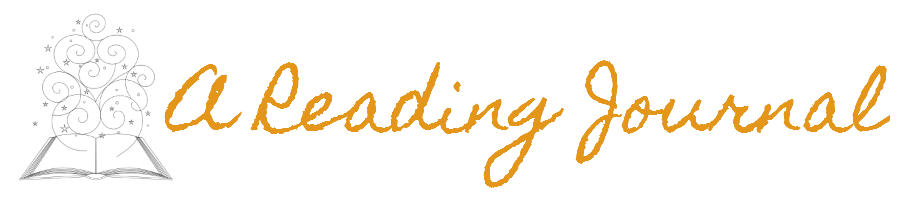 2011
Reciprocal Teaching
Strategies for Reading Comprehension
Summarizing: summarizes the main idea of the section 
Questioning: writes down two questions
Clarifying: copies down any words, phrases or sentences that are unclear
Predicting: writes down the prediction about the story will cover
Distribute one card to each member of the group identifying each person's unique role. 
Summarizer 
Questioner 
Clarifier 
Predictor 
Group leader
Reporter
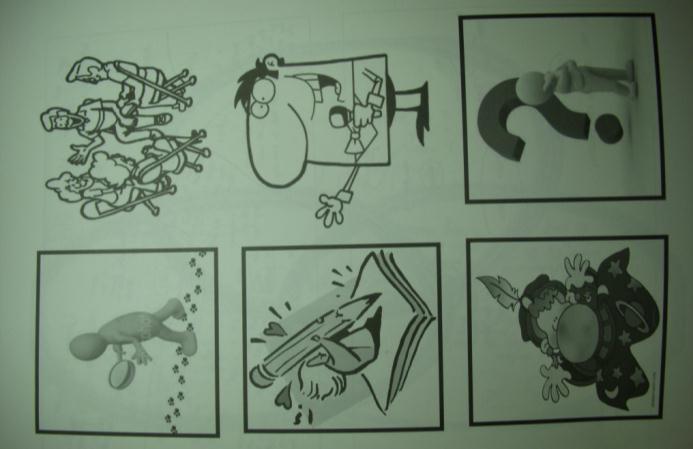 Reciprocal Teaching on  The Trumpet of the Swan                   Chapter 16~21
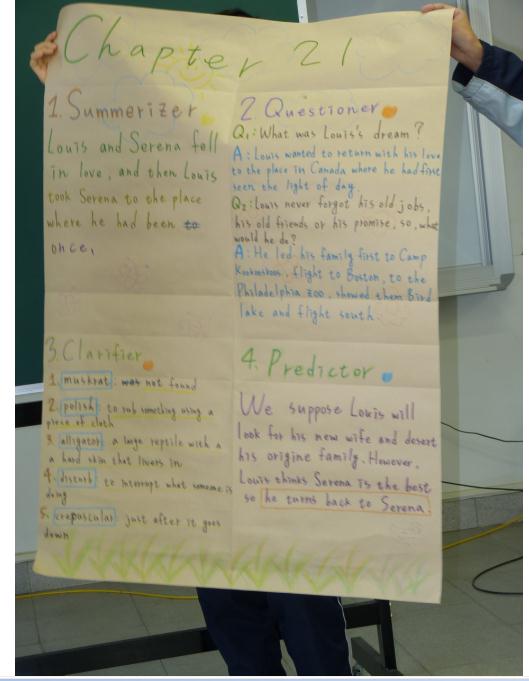 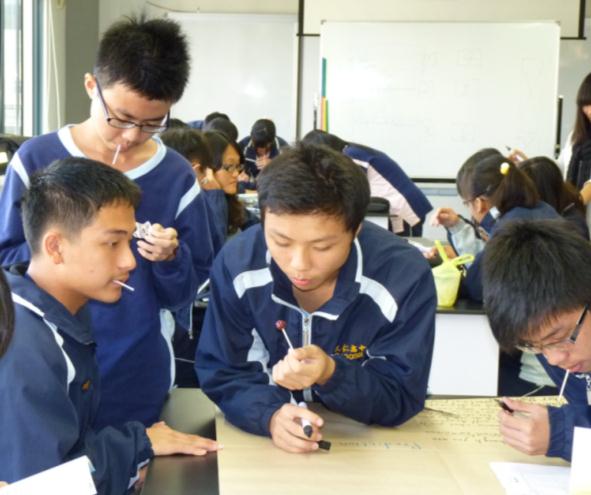 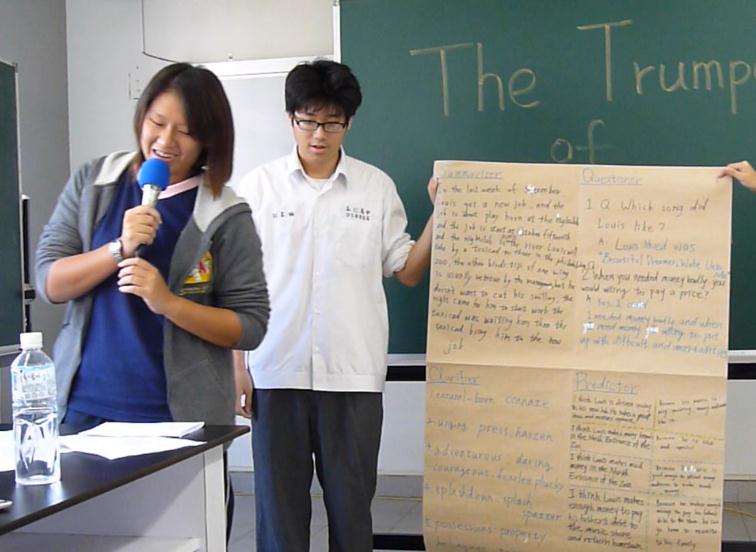 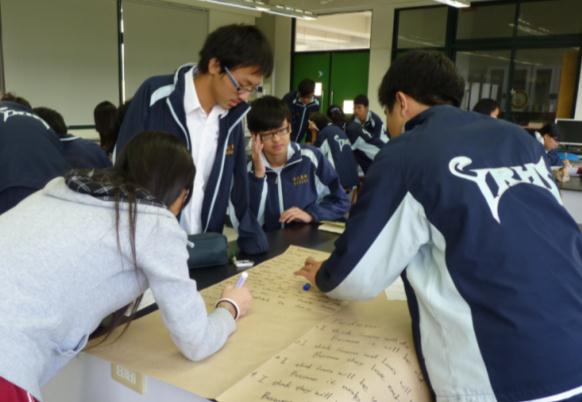 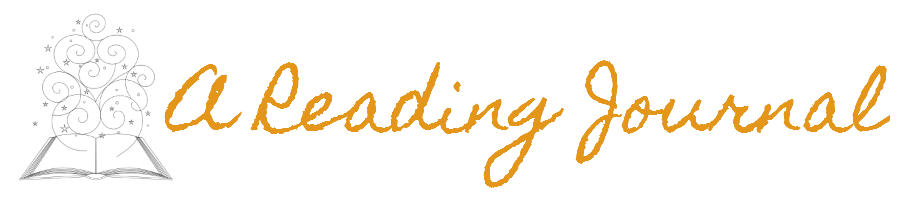 2012
Reading Opens Your World
書林第二屆全國高中職英文讀書心得比賽
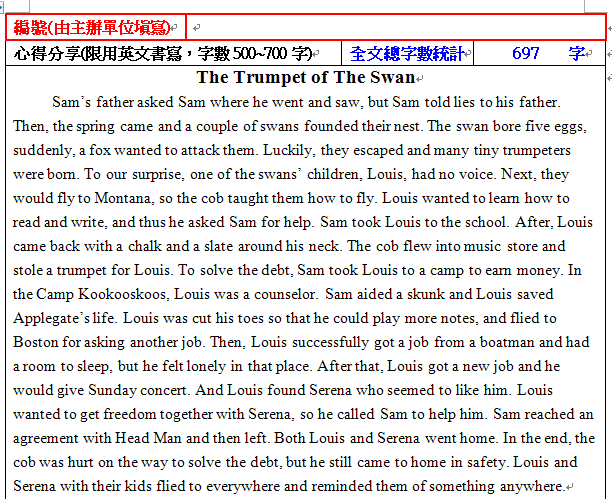 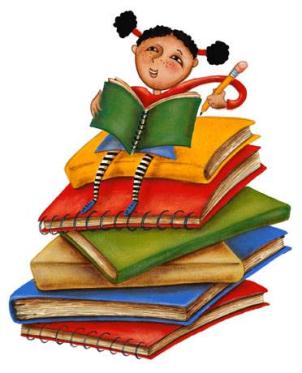 辦法
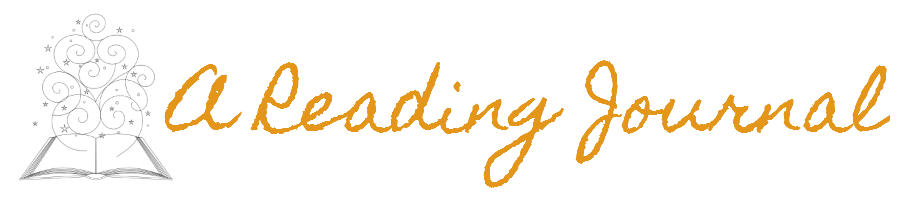 2012
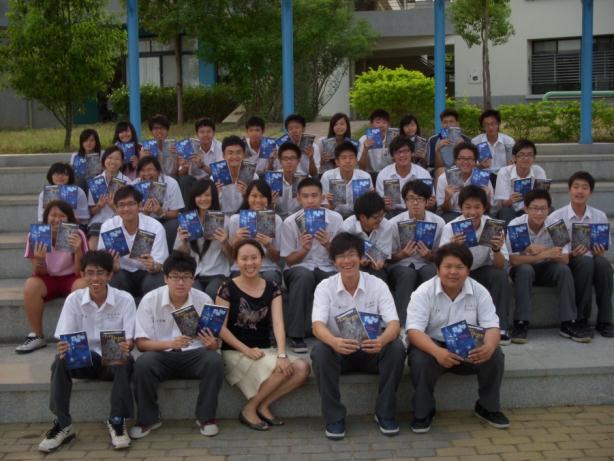 班級全體報名，可獲精選英文好書每人一本
及參賽證明
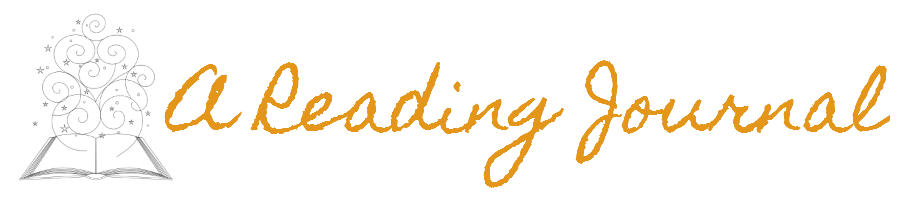 2012
台南市立永仁高級中學100學年度第2學期英文科IWill線上閱讀競賽辦法
2012 IWill Reading Challenge in Yong Ren High School
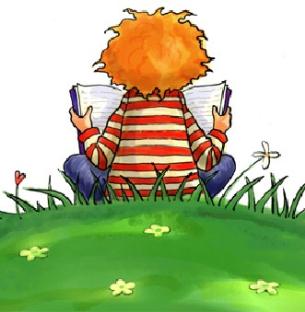 辦法
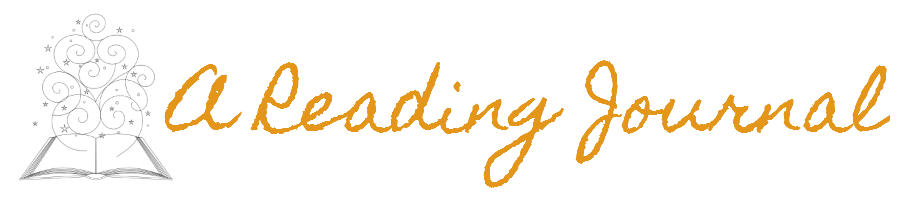 2012
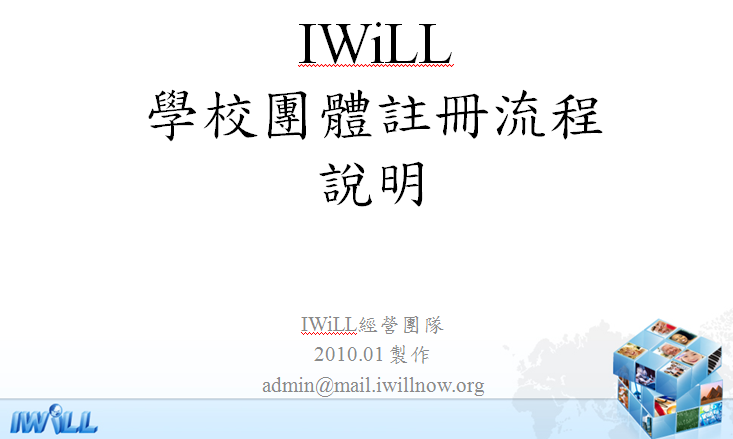 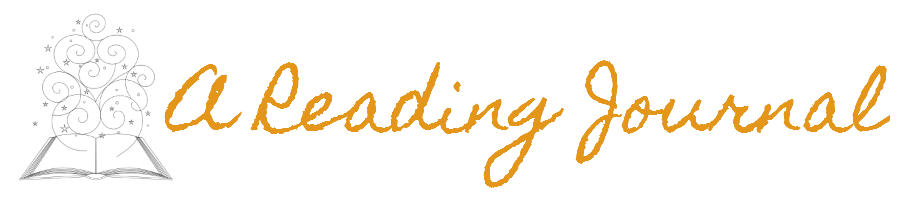 2012
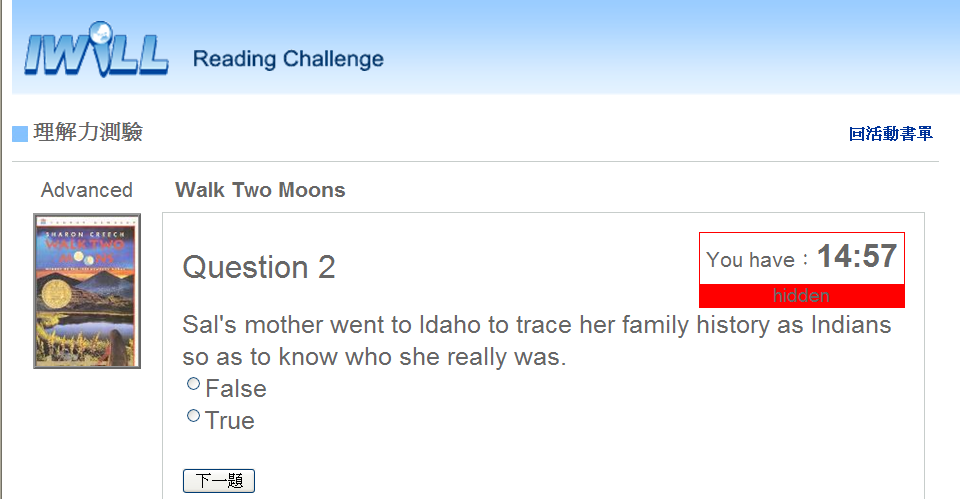 How to Get Students Involved in the Activities
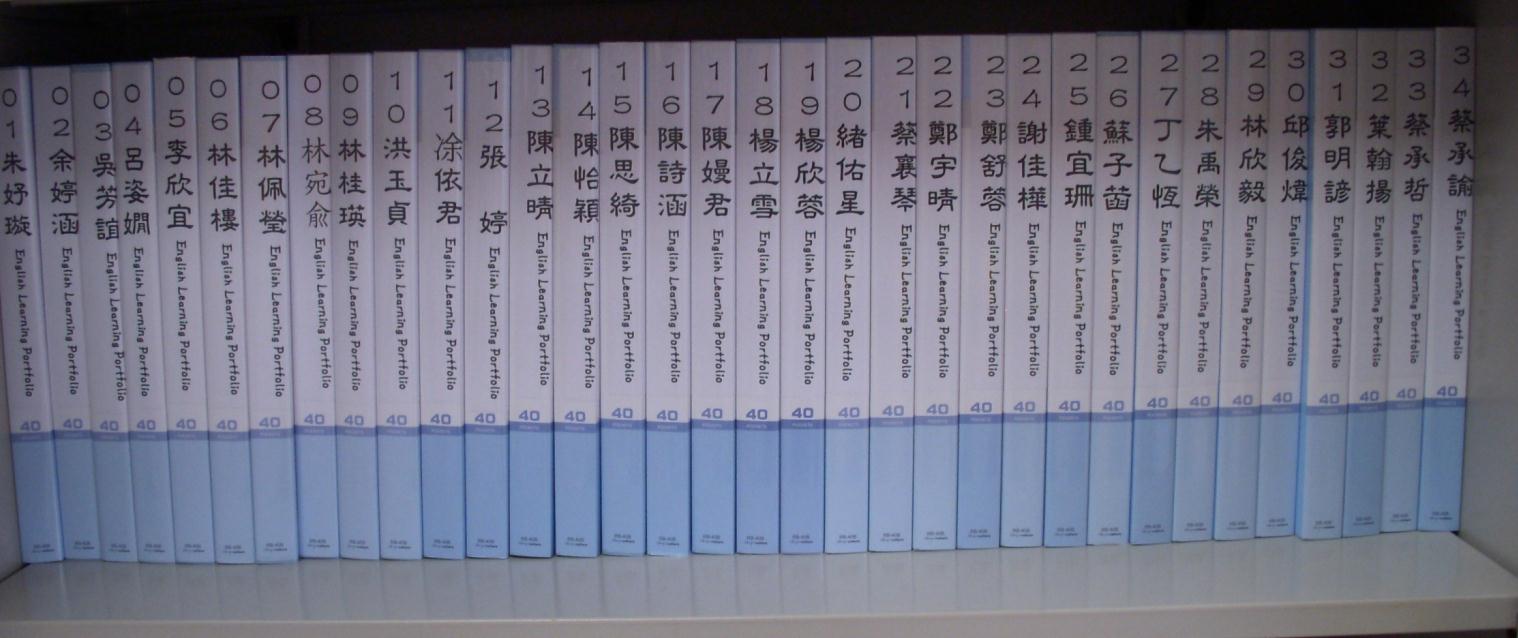 Try and fail. But never fail to try.
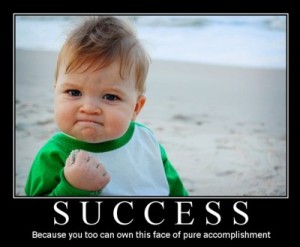 Give our students opportunities and encourage them to keep going.  They can do much more and better than we think.
Read together, work together, and enjoy reading together!
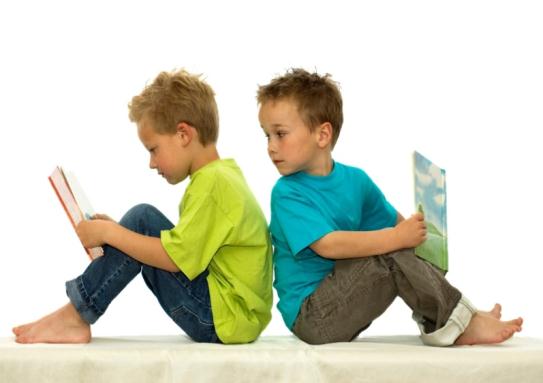 Q & A
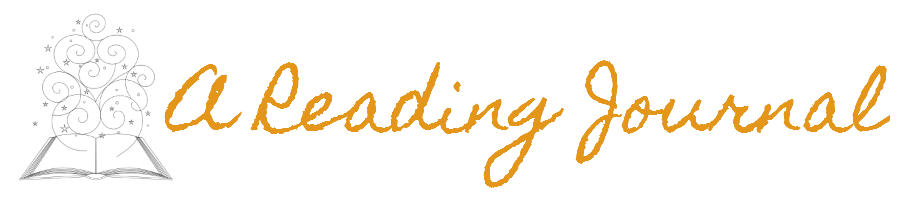 2012
Exercises—Reading Journal
Book: Another World
Group: Two persons in a group
             Partner A & Partner B
Journal: Appendix 7
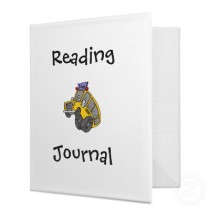 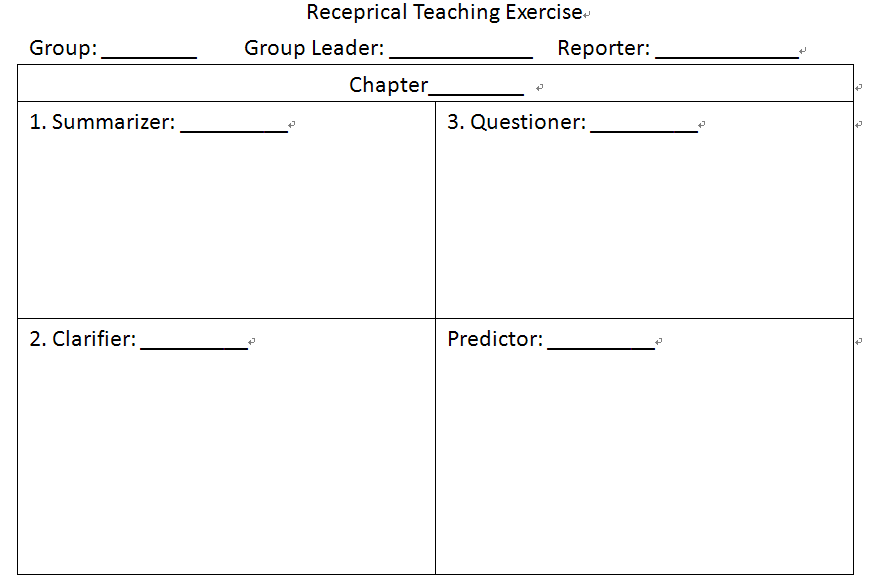